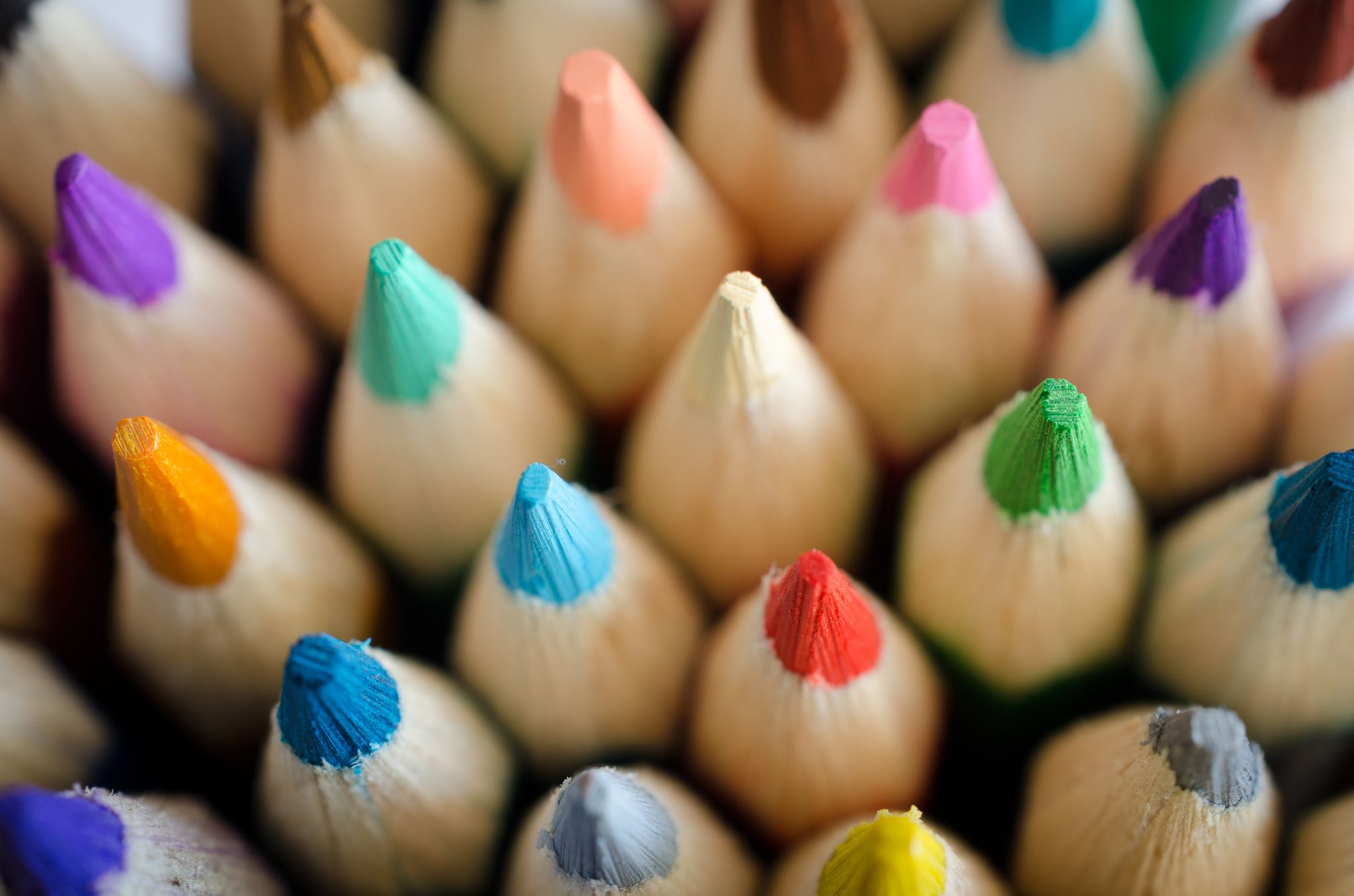 BRAICO’s Class 1/2
Friday, April 3, 2020
Table of contents
Morning Message
Reading
Writing
Math
Daily Physical Activity
Morning message
Hello Kiddos,
Happy Friday. This is it! Our first week of online learning.
Today we will try words 2-Ways in reading looking at long O sounds, we are doing some research in writing from yesterday’s story, and we will practice all our strategies in addition. 
Happy Learning,
Mr. Braico
Reading
I can apply a variety of strategies to help solve words.
Step 1
Click and watch the video below.
Step 2
Read a book from home or on RAZ kids.
Find any long O sounds in your book. Remember to try reading words 2-ways using Flippy Dolphin.
Step 3
Share your what words you found with a parent or share it with Mr. Braico in an email or on your ClassDojo portfolio.
dan.braico@lethsd.ab.ca
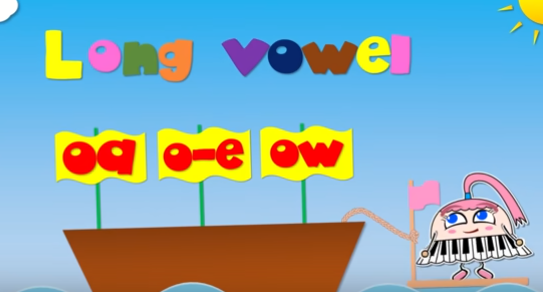 Writing
I can use text features to get information.
Step 3
Click the link.


Write your response. What products come from cows, chickens, pigs, goats, and sheep.
Step 1
Click and watch Mrs. Biesbroek reading the book:
Step 2
Watch this video to 2:33.
Think of the animal products farm animals provide from the book.
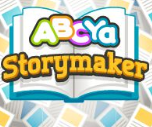 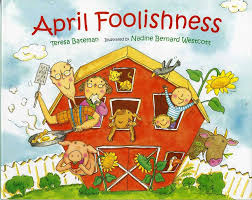 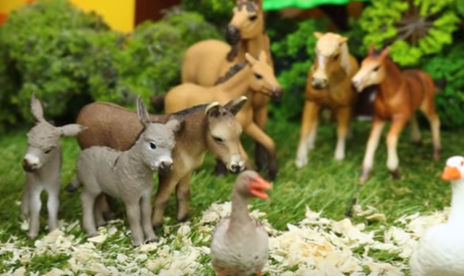 Math
I can show my understanding of adding numbers.
Step 1
Click the video to learn more about basic addition.
User: westminster1
Password: westie1
Step 2
Do the EASY or HARD quiz found under the video.
Step 3
Head to the link. 
Click START and use the arrows and numbers to answer the problems to shoot the asteroids.
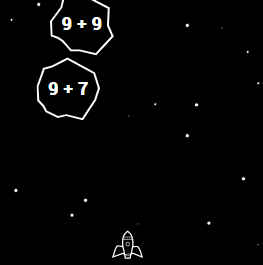 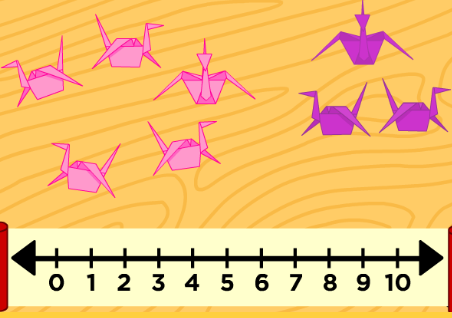 DAILY PHYSICAL ACTIVITY
Choose one (or more) activities for your DPA.
GoNoodle
Fresh Start Fitness
Maximo
Calming Down
Mrs. McIntyre DPA
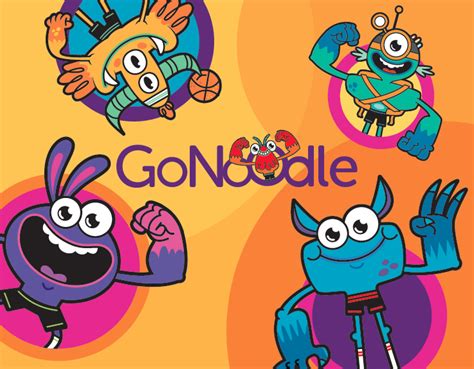